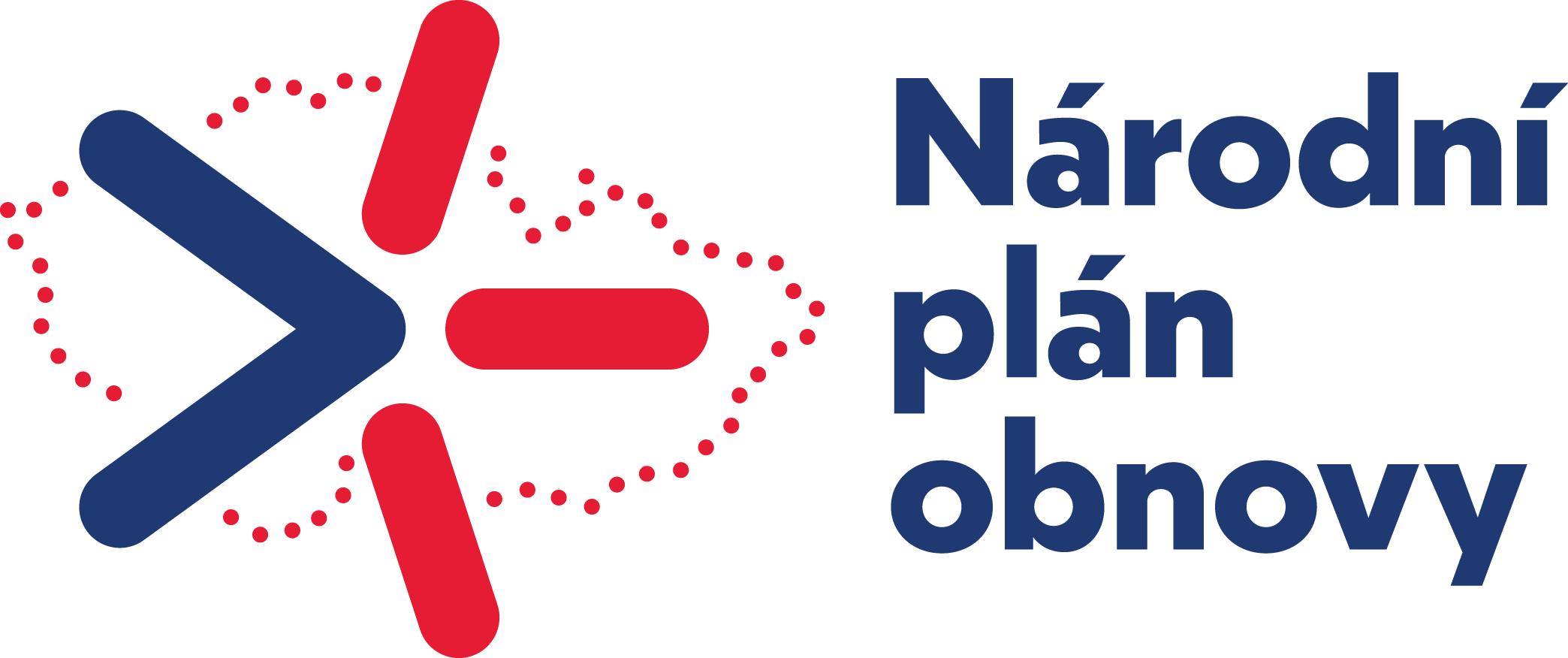 Podpora projektů pro inovační technologie ve zdravotnictví - telemedicína
PILOTNÍ KOMUNIKAČNÍ PLATFORMA TELEMEDICÍNY  (podprodukt 3.1)
Ing. Antonín Hlavinka
Praha 15/9/2023
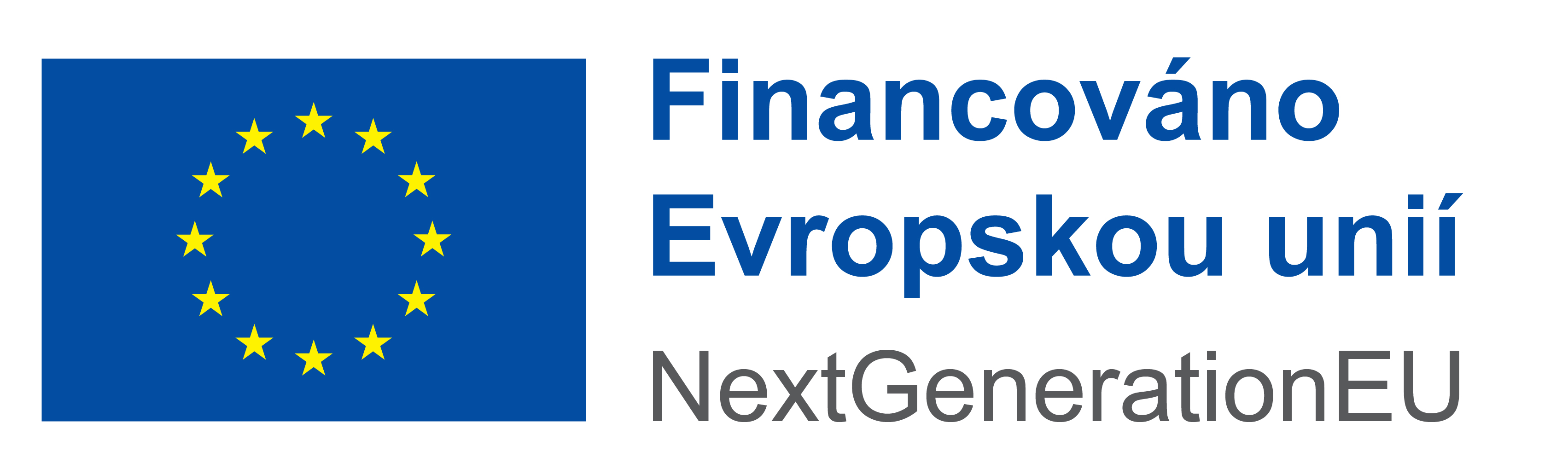 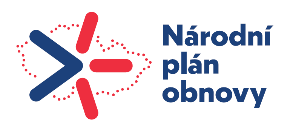 Podprodukt 3.1PILOTNÍ KOMUNIKAČNÍ PLATFORMA TELEMEDICÍNY
funkční model celostátní komunikační platformy a souvisejících podpůrných služeb – centrální prvek
zpřístupnění širokému spektru různých poskytovatelů zdravotních služeb 
možnost používat telemedicínské intervence a interakce s pacienty
mobilní aplikace pro pacienty využívající služby zdravotnických zařízení
vysoce zabezpečené služby včetně dat 
napojení na infrastrukturu eHealth a eGovernmentu
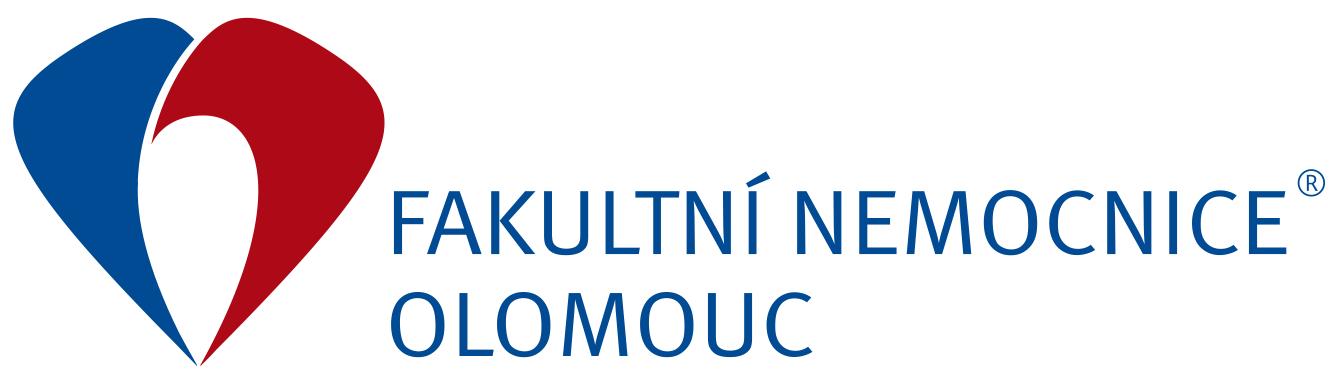 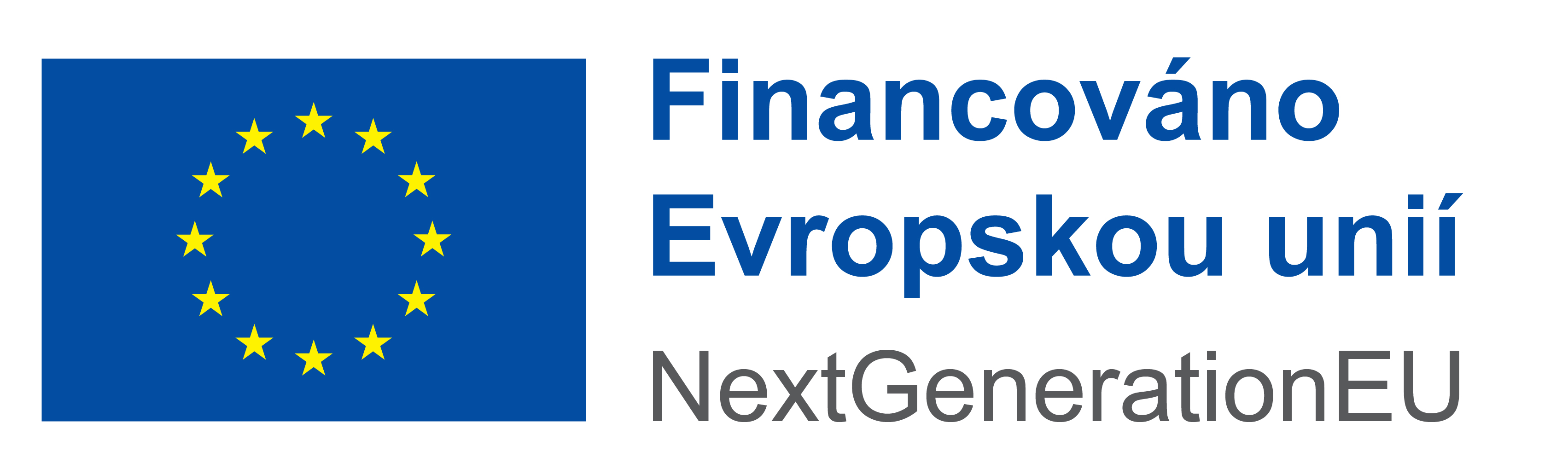 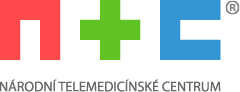 Diagram aplikační architektury
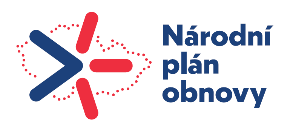 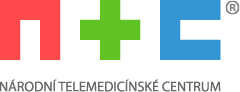 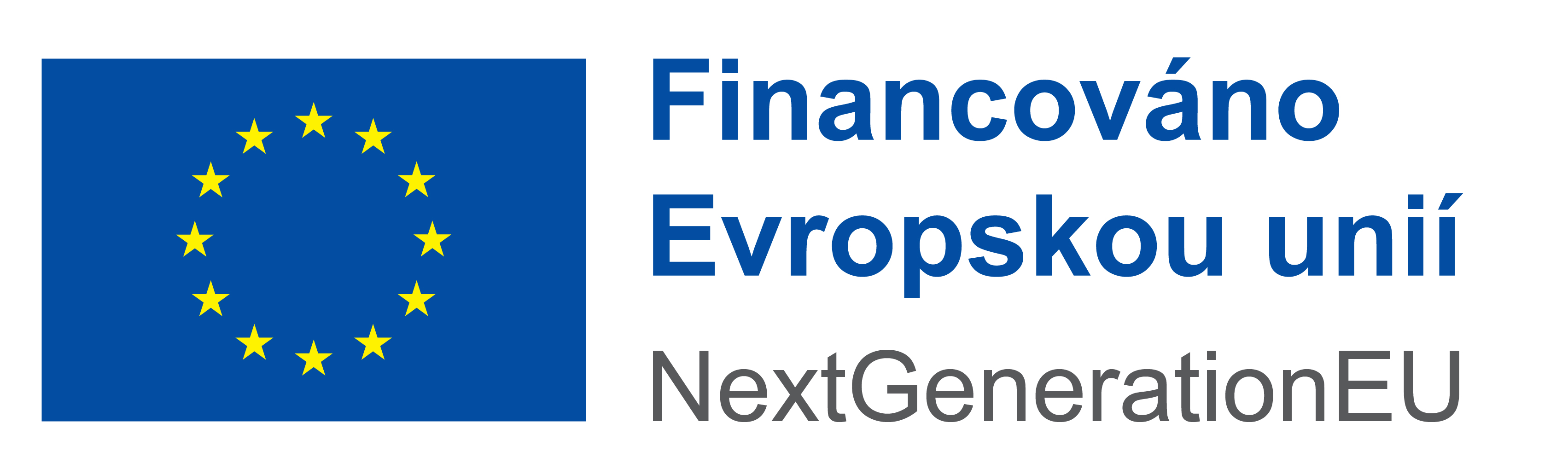 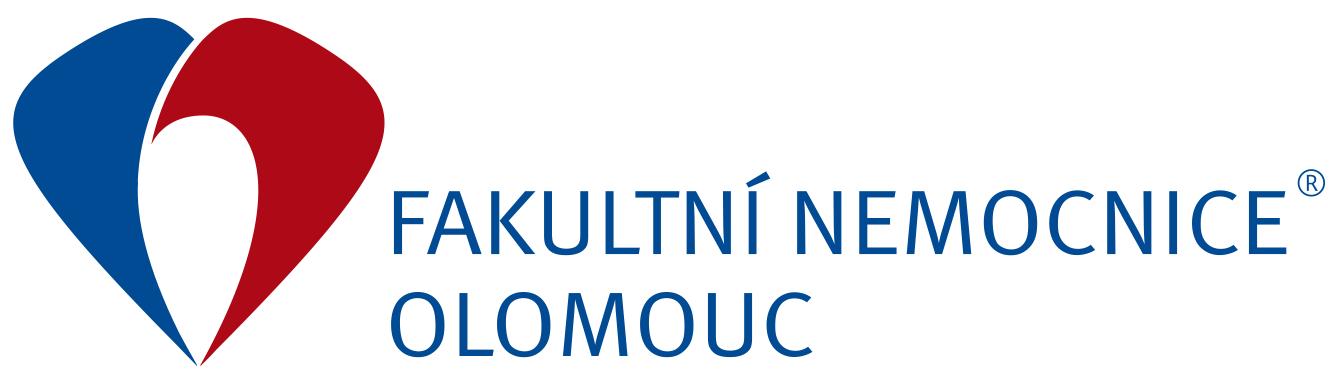 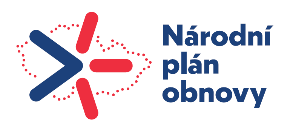 Podprodukt 3.1PILOTNÍ KOMUNIKAČNÍ PLATFORMA TELEMEDICÍNY
Termín realizace podproduktu: 			1.7.2023 – 30.6.2026 (Časový plán realizace počítá s realizací celého 					podproduktu po celou dobu projektu zejména z důvodu finální 						dopracování podproduktu na základě poznatků získaných při realizaci 					projektu, které je naplánováno na konec projektu.)
Doložení realizace podproduktu: 		ZPROVOZNĚNÍ SYSTÉMU
Způsob prokázání dokončení produktu: 		akceptační protokol
Monitorovací indikátor: 
H3 Dokument dokládající úspěšný výběr dodavatele: 	Rozhodnutí či oznámení o výběru dodavatele na rozvoj služeb 						telemedicíny.
Plánované hlavní veřejné zakázky:
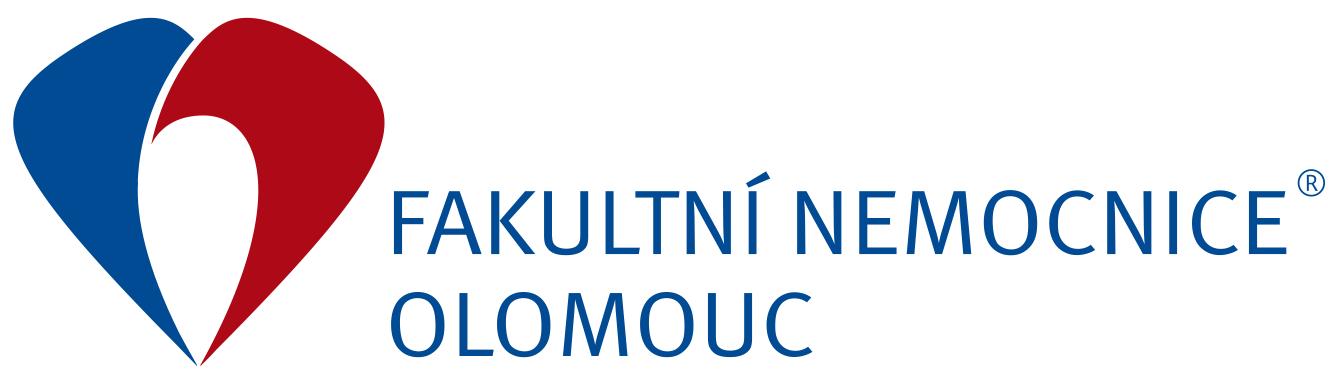 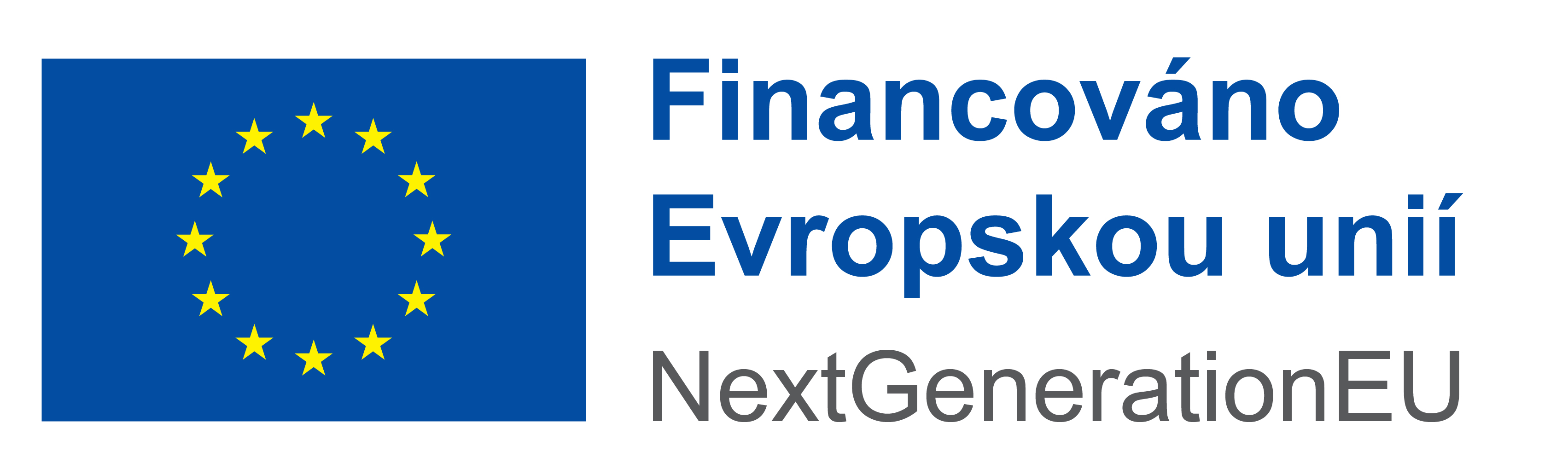 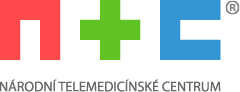 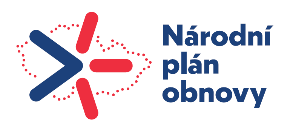 Dílčí části podproduktu 3.1 (milníky):
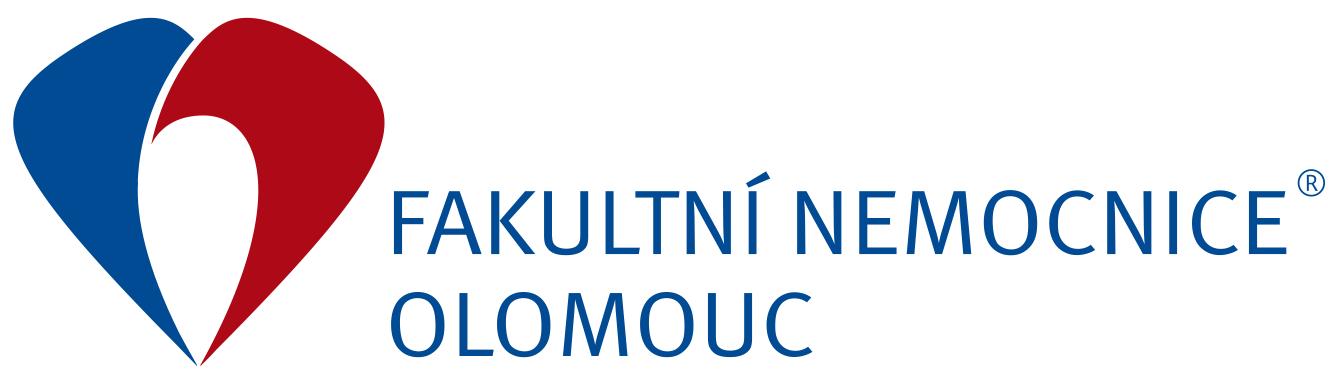 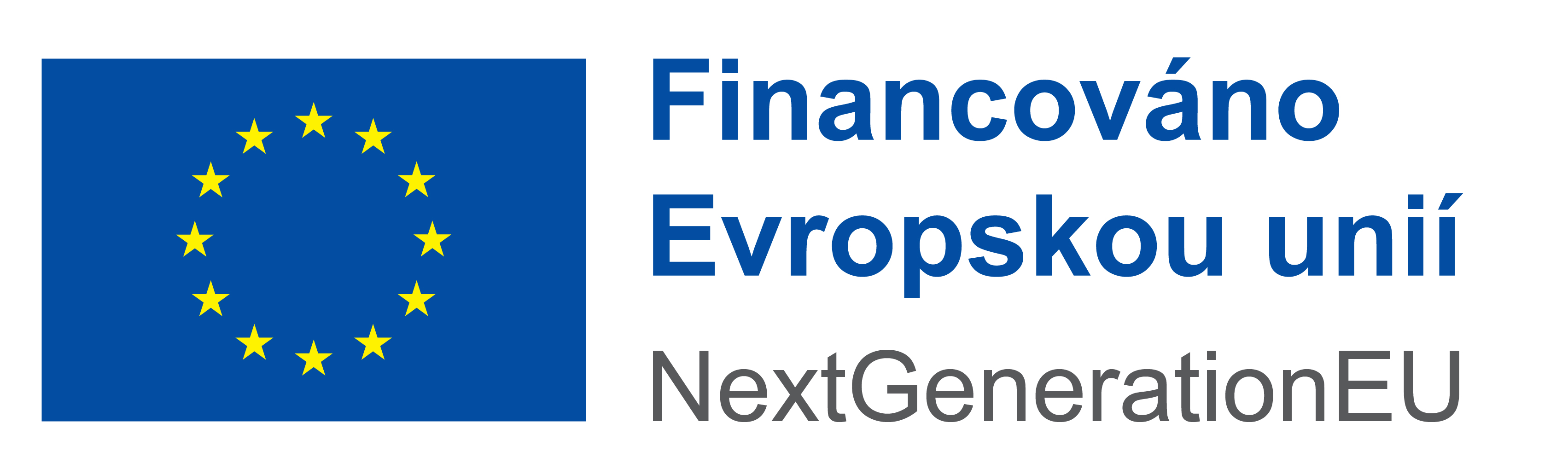 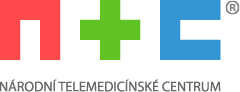 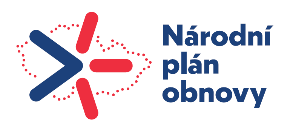 Předběžné tržní konzultace (veřejná zakázka č. 3)
Vytvoření funkčního modelu regionální nebo celostátní komunikační platformy a souvisejících podpůrných služeb zpřístupněných širokému spektru různých poskytovatelů zdravotních služeb tak, aby se pokryla populace potenciálních uživatelů (pacientů) telemedicínských intervencí podle odborného zaměření těchto intervencí. Smyslem takové platformy je zpřístupnit možnost používat telemedicínské intervence a podle potřeb i mobilní aplikace pacientům využívajících služby zdravotnických zařízení (nemocnice, primární a specializovaná péče), aniž by se musel vždy pořizovat další technický systém a zajišťovat jeho provoz.
srpen - září 2023
6 firem 
předvedení řešení portálu, setů, zařízení
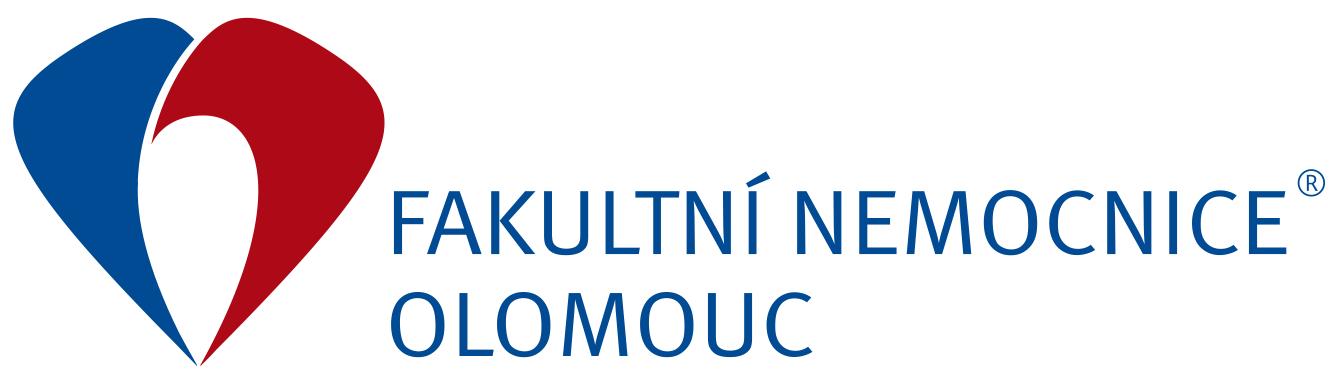 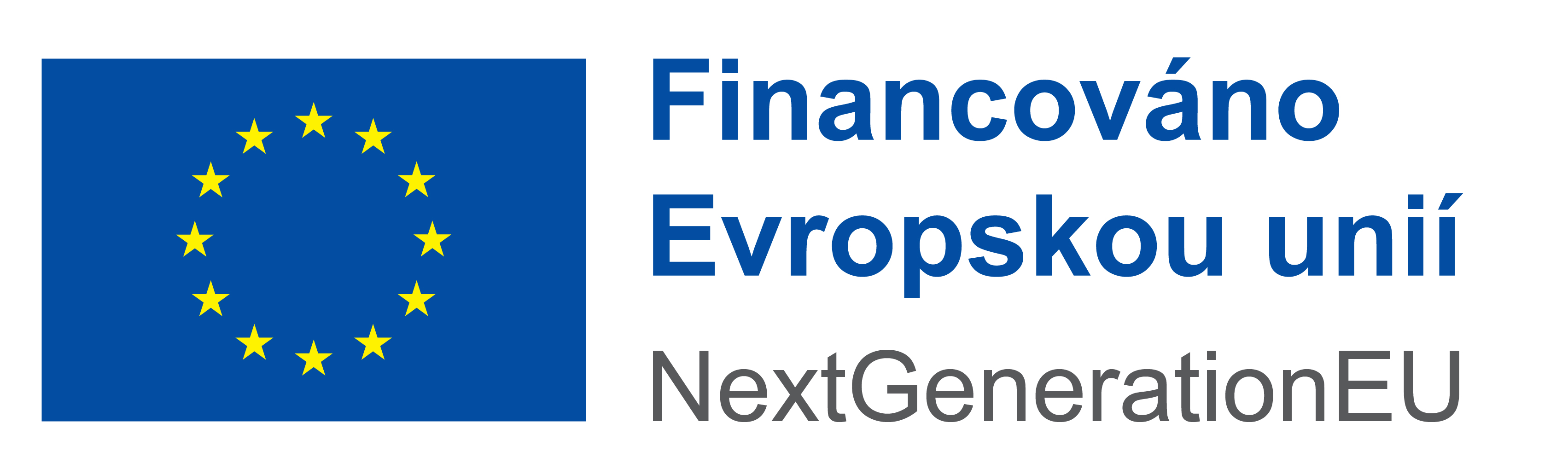 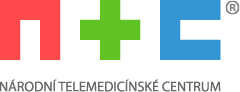 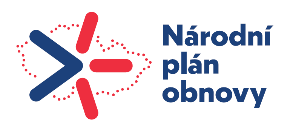 Předběžné tržní konzultace (veřejná zakázka č. 3)
Centrální komunikační platforma a databáze pro výstupy z intervencí TM
Mobilní služby mHealth – možnost tvorby webových služeb v různých formátech
Portál pacienta
Portál pro externího zdravotníka
Portál zdravotnického zařízení
Autorizace pomocí NIA
Napojení na externí zdravotnické služby a registry UZIS NRZP, NCPeH…
Modul MPI, napojení na registr pacientů, centrální synchronizace vybraných pacientů a jiných uživatelů protálu
Modul pro logování všech událostí 
Možnost pořízení setů zdravotnických prostředků (zařízení) s vlastním koncetrátorem Hubem. Pouze Hub bude připojen k mobilní aplikaci (přímo, či přes cloud, API, SDK), zařízení budou připojena přes Hub.
Předdefinované sety zařízení pro vybrané intervence komunikující s jedním hubem
Plně automatické ovládání zařízení z mobilní aplikace, bez ručního párování.
Možnost připojení až 5ti zařízení současně k hubu
Přístup ke zdravotnické dokumentaci pacienta skrze portál (ambulantní, propouštěcí, hospitalizační zpráva
Možnost využití ML a AI pomocí webové služby, nebo přímo jako modul v jádru komunikační platformy TM. Obecně škálovatelnost centrálního řešení
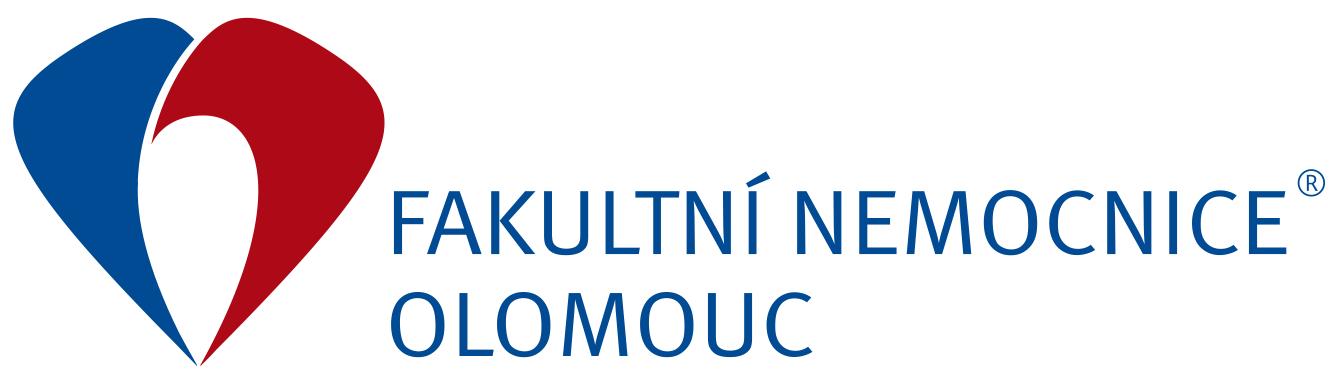 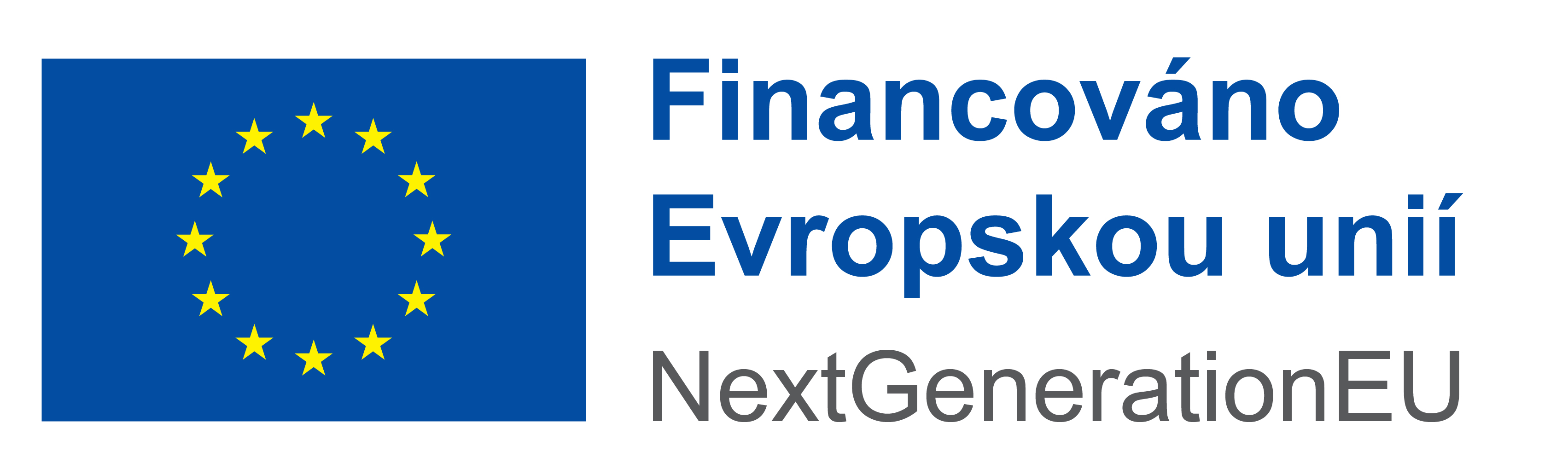 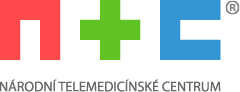 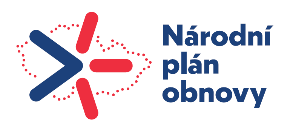 Externí pm pro telemedicínskou platformu
Veřejná zakázka č. 4  (probíhá)
odborné konzultace a dozor v rámci VZ ,,Odborné konzultace v projektu: Podpora projektů pro inovační technologie ve zdravotnictví - telemedicína.“
Kontrola nad plněním díla podle technických specifikací
Odborná garance
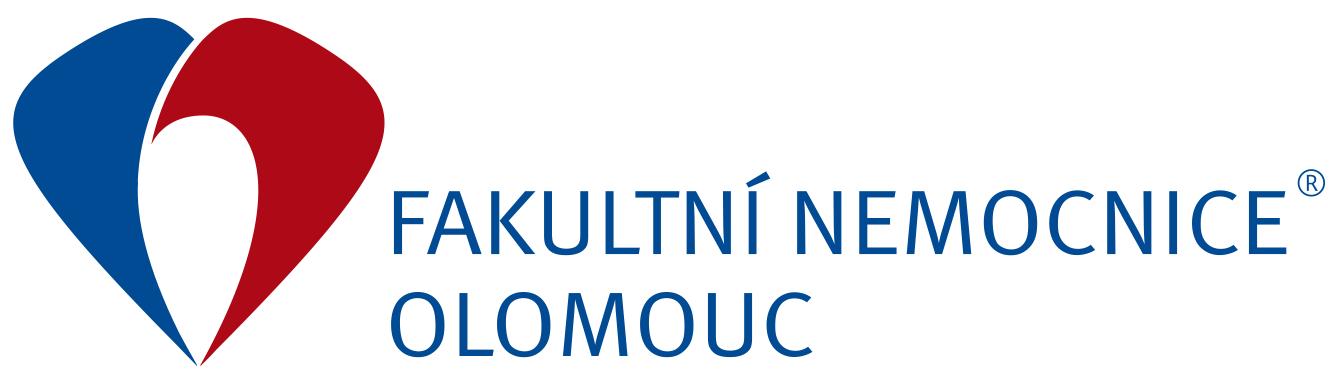 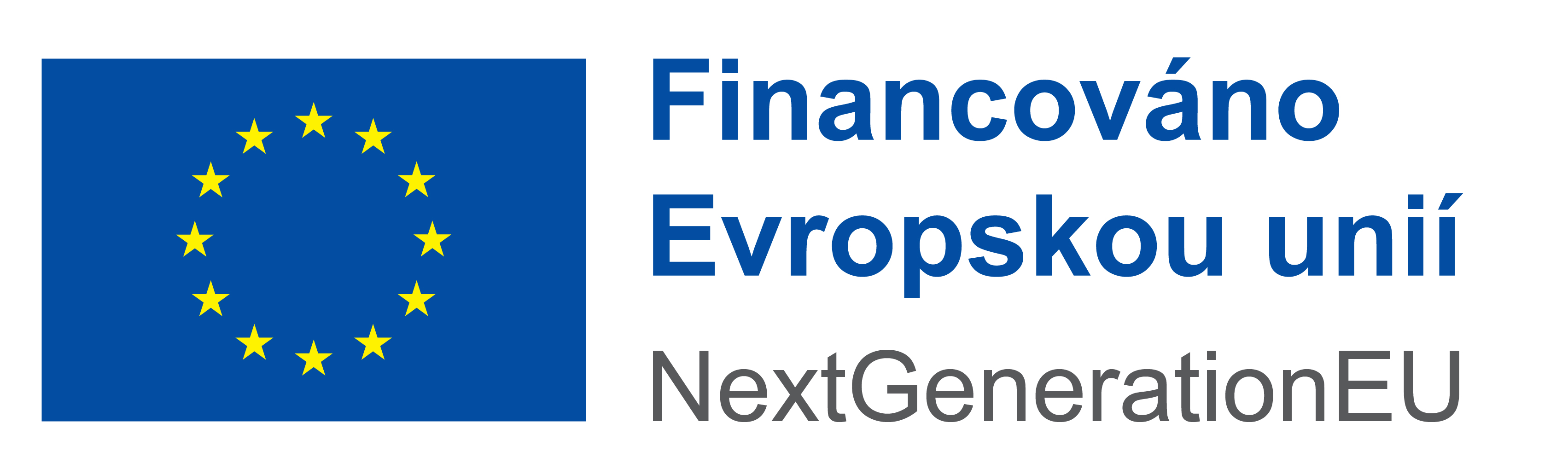 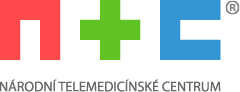 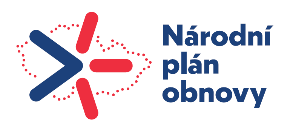 Akce v krátkodobém horizontu
Vyhodnocení VZ 4 - Externí PM pro telemedicínskou platformu
Zpracování zadaní a vypsání VZ 3 - Telemedicínská platforma
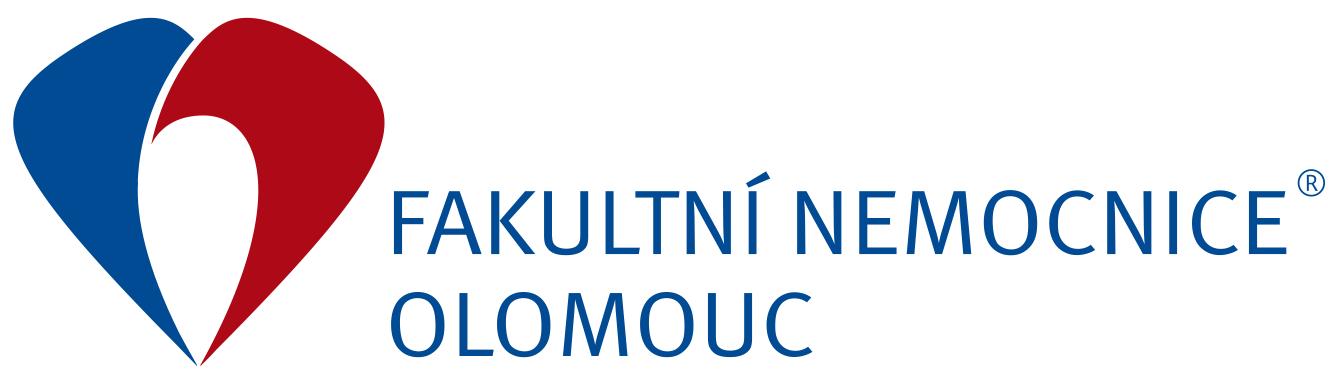 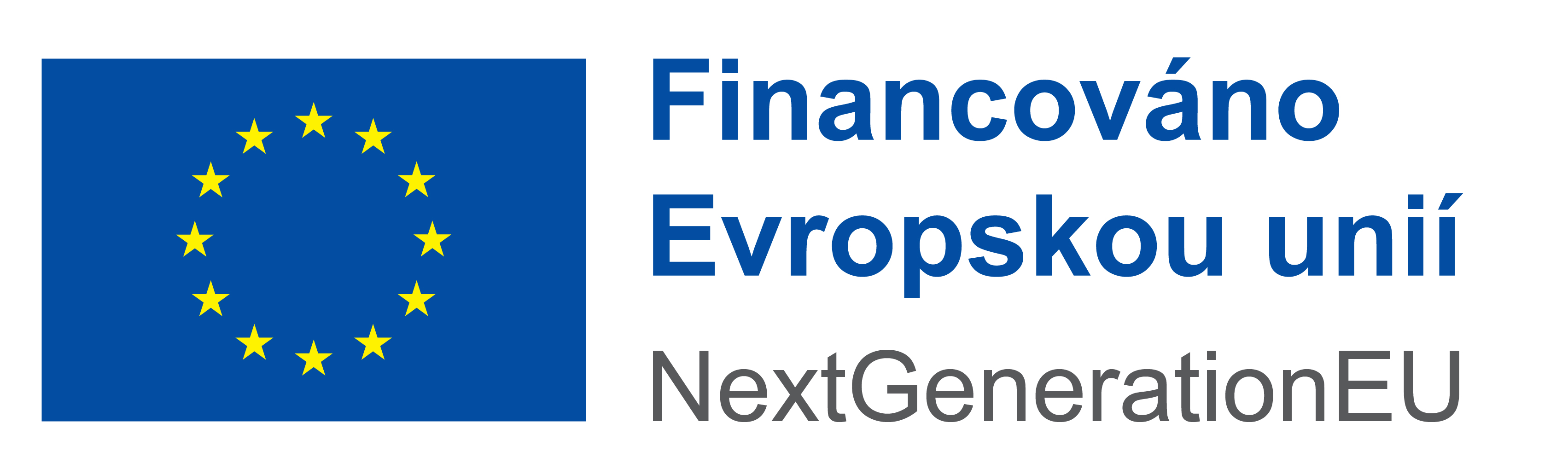 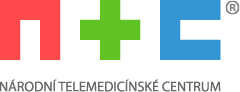 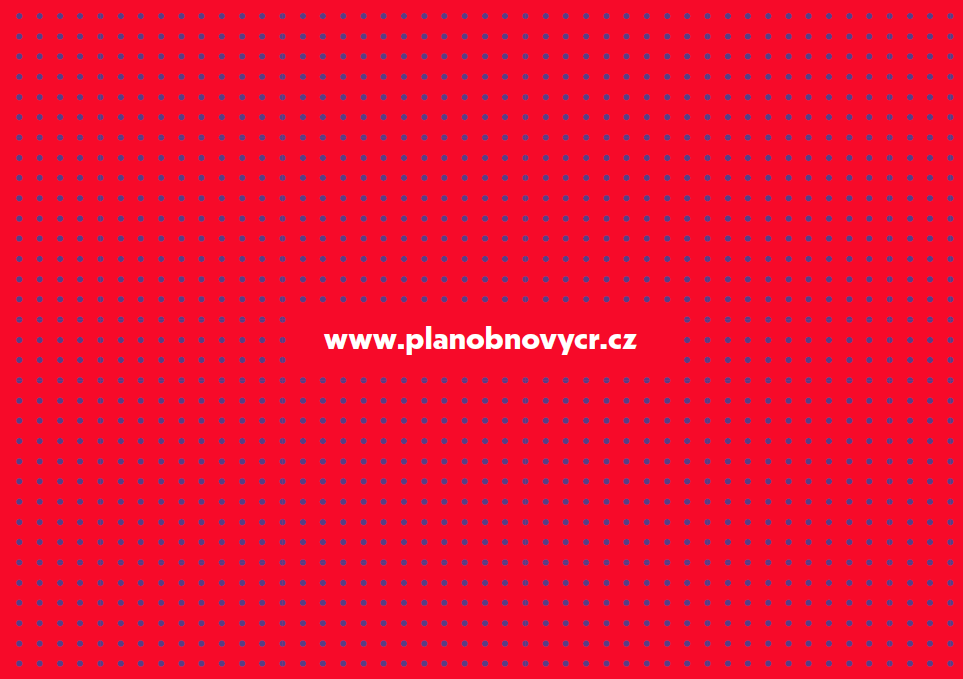